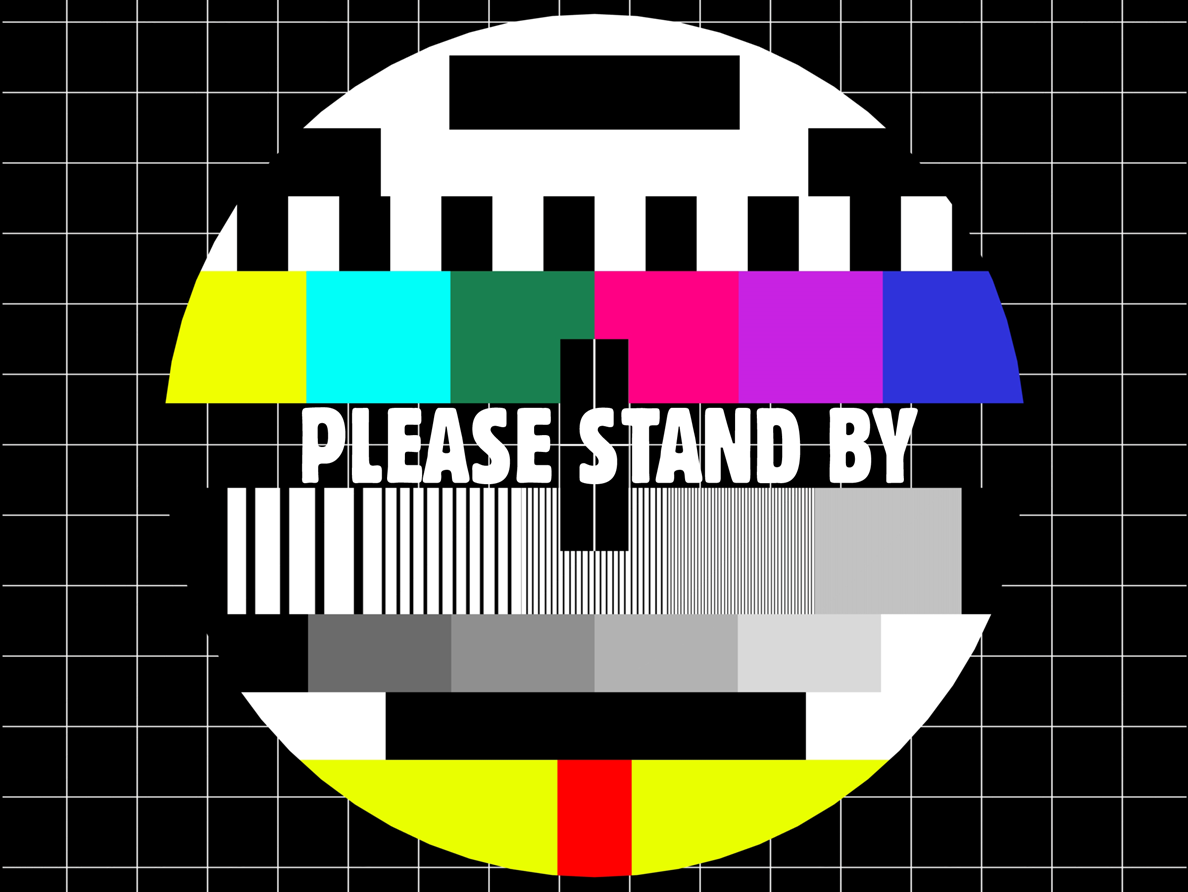 Hi Students! Welcome! 
I’m on my way from the previous tutorial/class/lecture. Please standby.